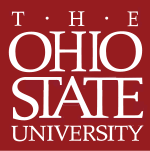 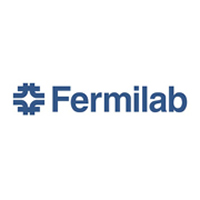 Reliability and Controls for Project-X and Applications to Accelerator Driven Systems
Sampriti Bhattacharyya, The Ohio State University
Supervisors: RK Yedavalli (OSU), Aseet Mukherjee(FNAL), Jim Kerby (ANL)
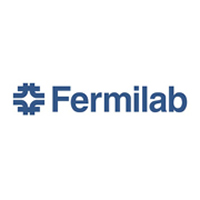 Contents
Reliability
Controls
Reliability & Its Importance
Tools &software
Failure Distributions
Project X Reliability
Methods of Modeling
Data Validation against SNS
Reliability and controls are particular importance to Accelerator Driven Systems
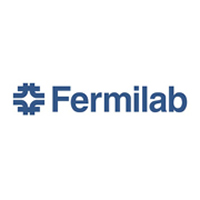 Reliability Analysis
RELIABILITY: “The probability that a system will perform its intended function for a specified interval of time under the stated conditions” 
WHY DO RELIABILITY ANALYSIS?
Build & understand system failure model
Compute expected lifetime, net downtime (Availability), repair time and mean time between repair
Identify weak & critical components.
Understand component interdependencies 
Estimate allocated resources, labors, spares
Reliability Block Diagram (or RBD)
Fault Tree Analysis
Markov Modeling
Failure Mode and Effect Analysis (FMEA)
Root cause Analysis
Simulation often coupled with the mentioned techniques
How to do Reliability Analysis
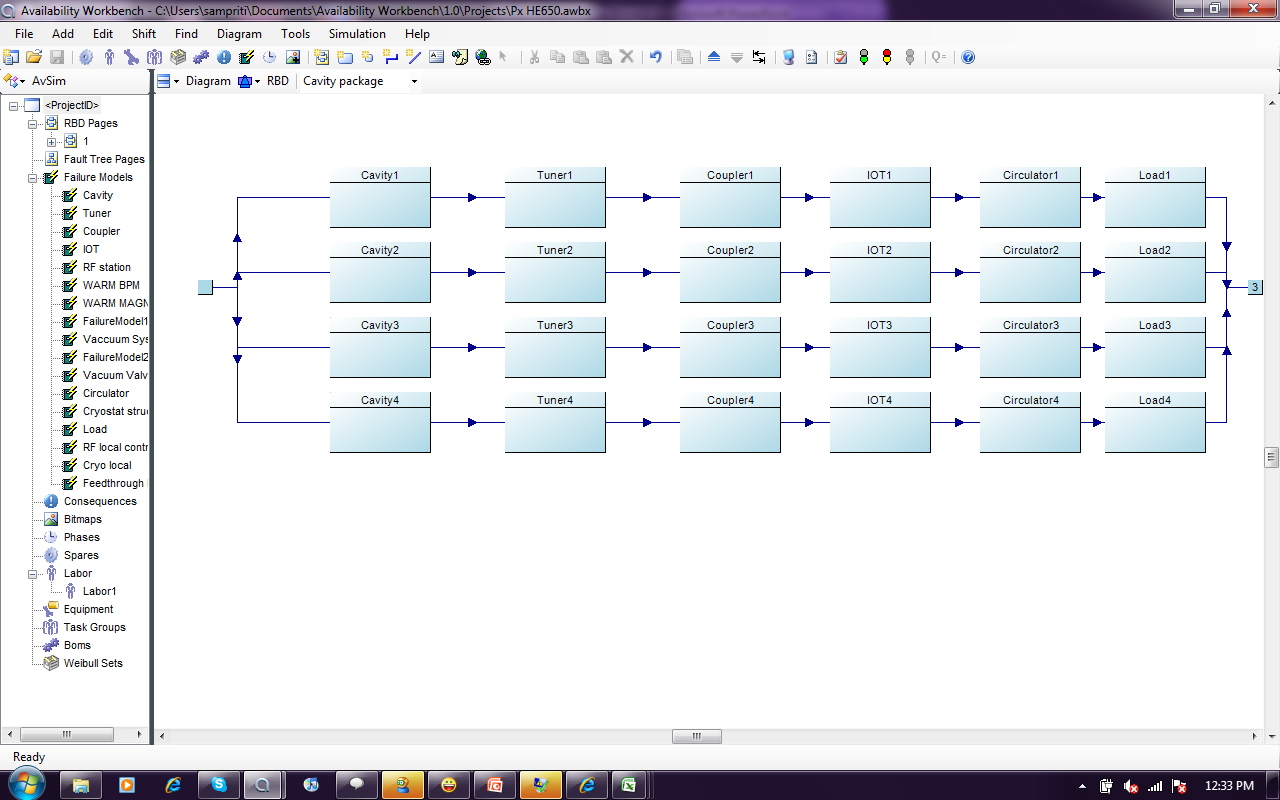 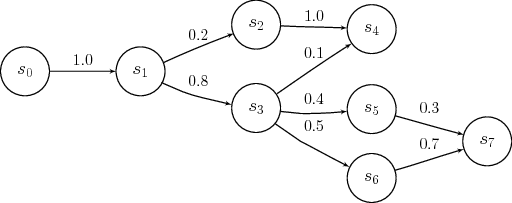 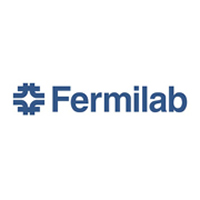 IS, LEBT, RFQ, MEBT
b=0.11SSR0
b=0.22SSR1
b=0.4SSR1
b=0.61LE650
b=0.9HE650
650 MHz (0.16 – 3GeV)
325 MHz (2.5 – 160 MeV)
Importance : Project -X
Past accelerators were designed and built without a formal reliability analysis - such tools were not widely in use during that time.

Project-X being a high intensity for accelerator, the total available beam is crucial to design. 
Must demonstrate that it can meet the requirements specified in the Reference Design Report: 90% for the 3GeV section, 85% for 6-120GeV to get approval.

 In comparison to the Tevatron and other existing accelerators, the required reliability of Project X is ambitious but not dramatically so.
620m linac.Possible ADS test-bed.
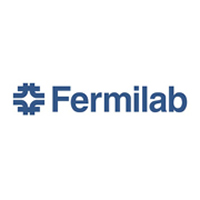 Accelerator Reliability Work
Though no extensive systematic analysis has been much carried out on reliability of accelerators, there has been some work done in this field.  A reliability study of the Spallation Neutron Source (SNS) has been done using a spreadsheet (Oak Ridge National Laboratory), and a customized reliability software called AvailSim was developed for the proposed International Linear Collider (SLAC). Out present work on reliability of Project-X uses a commercial simulation software called Availability WorkBench (AWB) by Isograph. Data has been validation against SNS reliability results.
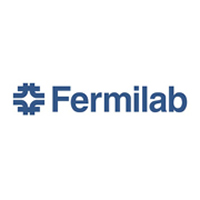 Reliability Tools
Some accelerator specific complexities cannot be fully represented by a commercial software. We chose AWB since it gives us the flexibility of interfacing it with other programs, and passing on the data to anyone
AWB features
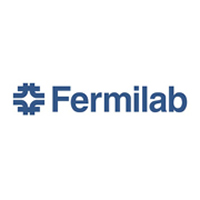 Reliability centered analysis. Gives Mean time between Failures (MTBF)  Mean Down time (MDT)  Mean time to repair  (MTTR) and several o/p parameters.
Different failure functions : Exponential, Weibull, Normal, Log-Normal…
Handles repair, maintenance, labors, cost, redundancies
Easy drag and drop option to build block diagram
Fault Tree Analysis, Life Cycle cost, Weibull Anaylsis.
Open file format.
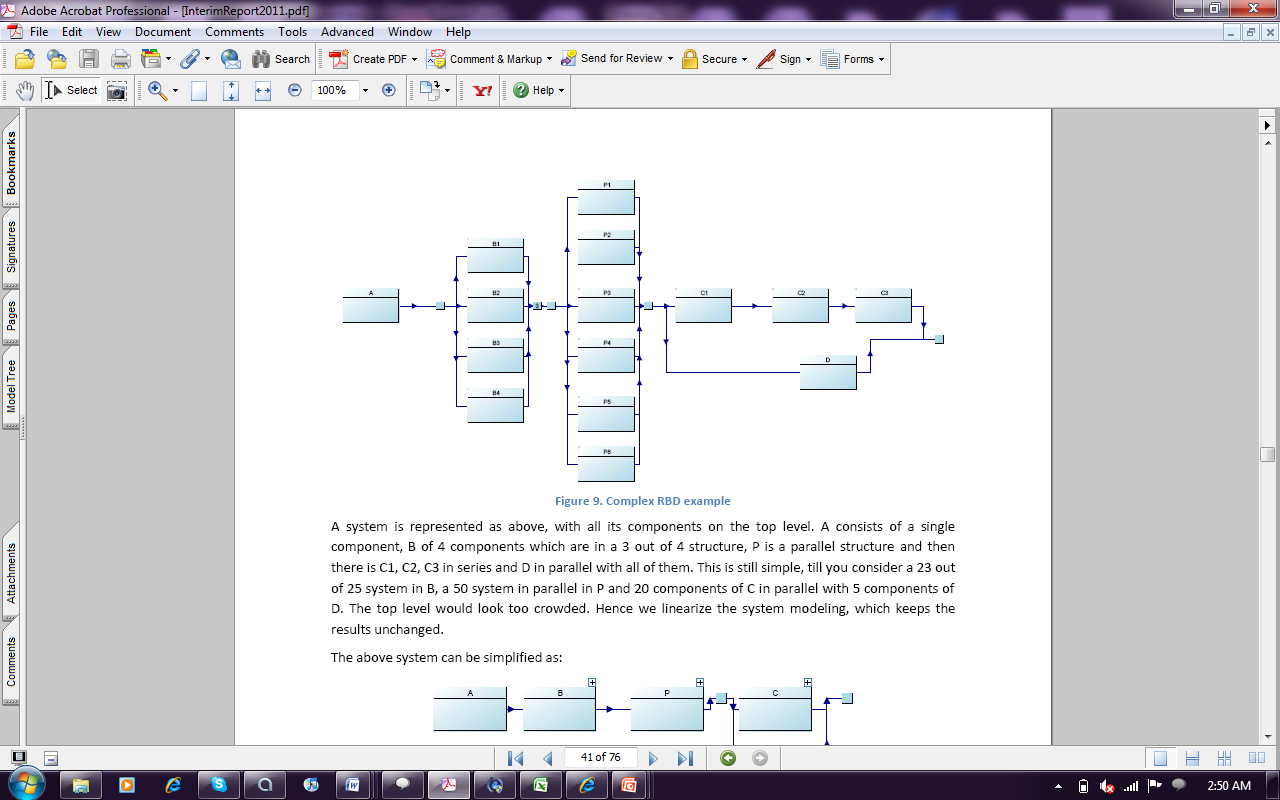 AWB Modeling Example
Can represent series, parallel,r out of n systems,hot & cold spares,online & offline repairs
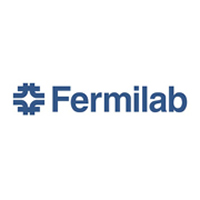 Failure Distribution
Can be exponential, Weibull, normal, Poisson, chi-square, gamma, etc. 
The most realistic description of failure characteristic of a component is a “bathtub curve” with three periods: early (burn in) period with dropping failure rate; useful period with constant failure; and late (or wear out) period with an increasing failure rate. 
AWB allows any kind of failure to be assigned to the components, including the bathtub characteristic via a Tri-Weibull.
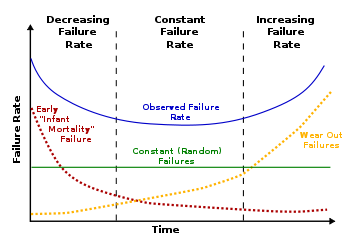 Bathtub curve
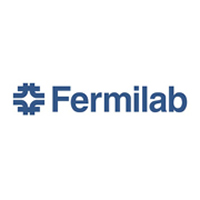 Project X Reliability
Work done:
Explored various reliability techniques(deterministic, stochastic- simulations)
Identified the right software - AWB
Determined  the correct method of modeling- Hierarchical modeling
Collected component data
Modeled the main subsystems – 13 of them
Validated data against SNS (and also debugged the SNS data sheet)
Augmented external software to enable automated model building and also to link in accelerator specific concepts.
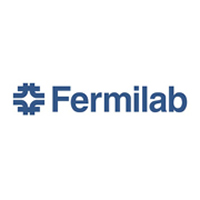 Methodologies
Two ways of modeling:
Hierarchical graphics … but no real hierachical modeling (no parameterization)
Can migrate to bottom most level. Whole system with all subcomponents in one diagram.
Can be cumbersome to handle. Very large computational time.
Hierarchical modeling, with subsystems parameterization
Allows less computational time. Easy to represent.  Each subsystem is studied specifically. However, parameterizing loses some complexity.
We modeled a scaled down version of both. Extrapolating to the full PX, the full scale model takes ~3500 hours to simulate vs ~30 hours with the hierarchical model.
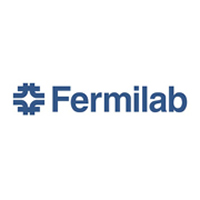 Top Level Project-X: Subsystems
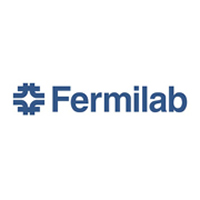 Top- Level PX
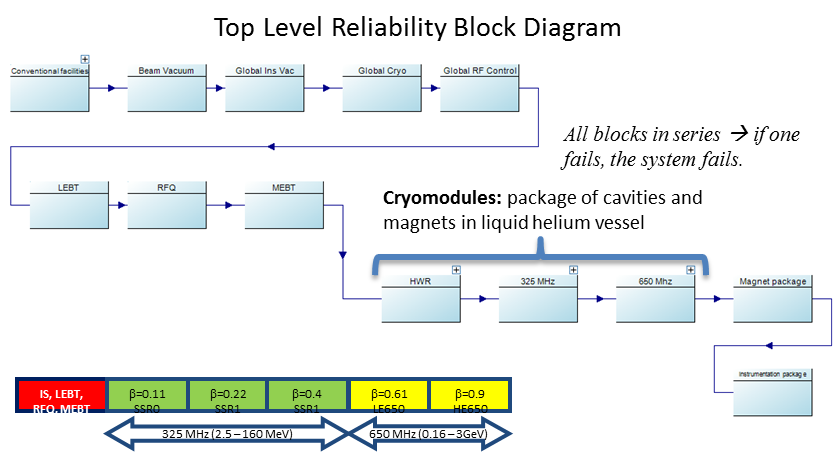 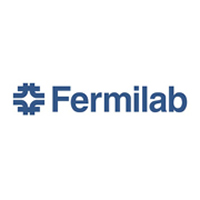 Cryomodule Modeling
Building block of the linac: most crucial component to model.
Anything in cold volume (cold magnet, cavity) has repair time ~400 hours.
A cryomodule is a n-1 out of n system, means it can take up to 1 failure. Load on system increases after 1 failure.
Some MTBF values for components from SNS are either too high (as if they never fail, not true I think?), or too low. But have been kept so for now.
No aging account, dormant failures, start up failures have been counted, there are options.
Individual components all have exponential failure.
Labor, cost, inspection and schedules maintenance not considered.
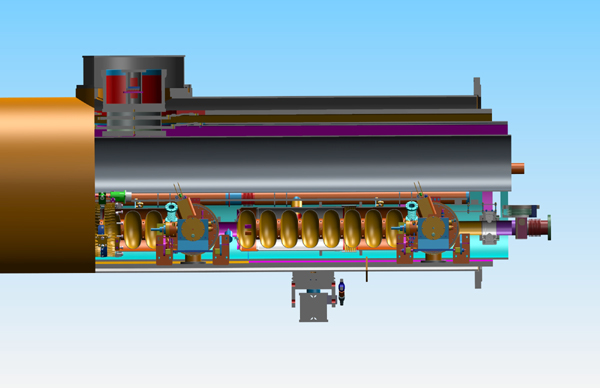 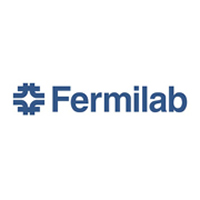 Cryomodule Modeling
HE650 Breakdown Example
Cryomodule in AWB
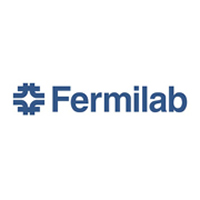 Parameterization
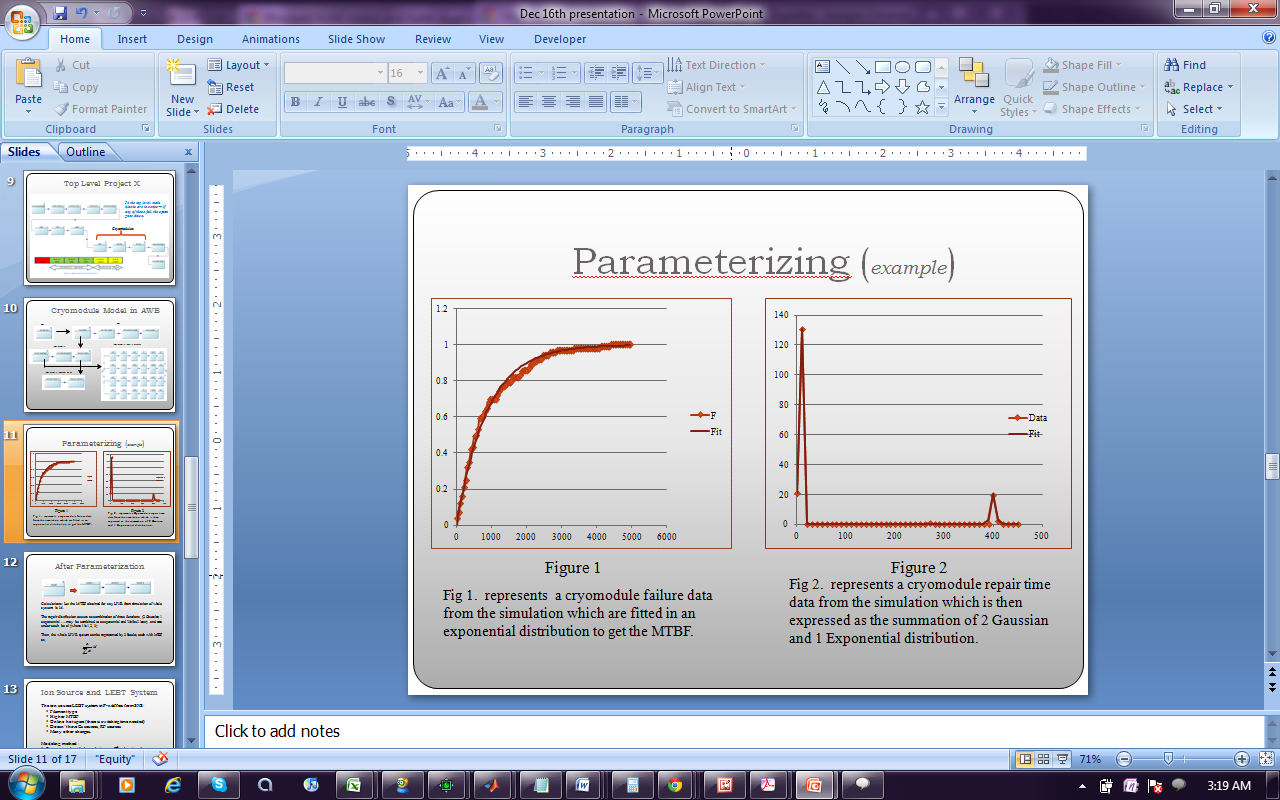 Occurrences
Cumulative Failure Rate
Repairs requiring warming the CM
t
t
Cryomodule cumulative failure probabilityb)Repair time, fit as exponential plus two Gaussians.
AWB data collected to plot the Failure and Repair characteristic.
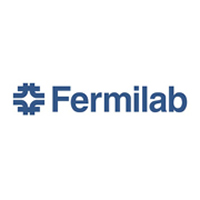 Post Parameterization
Exponential Repair
Gaussian Repair
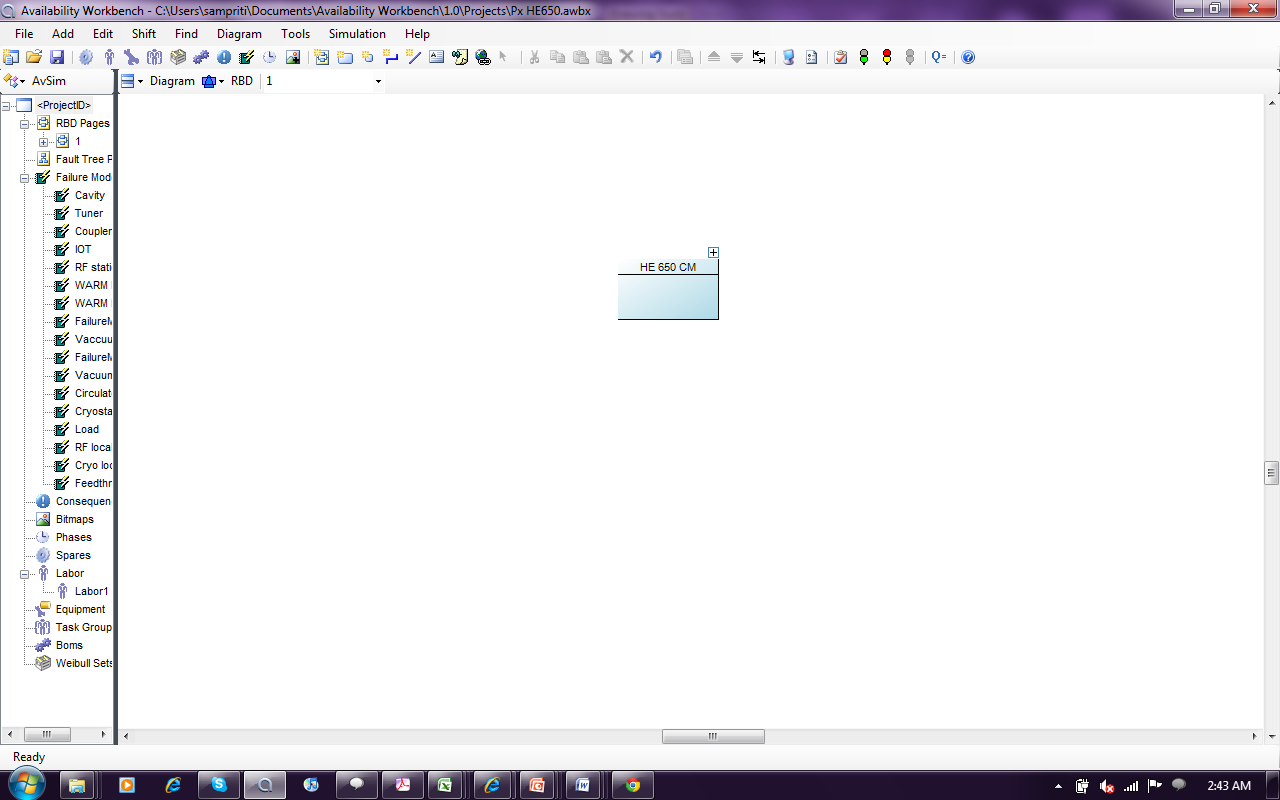 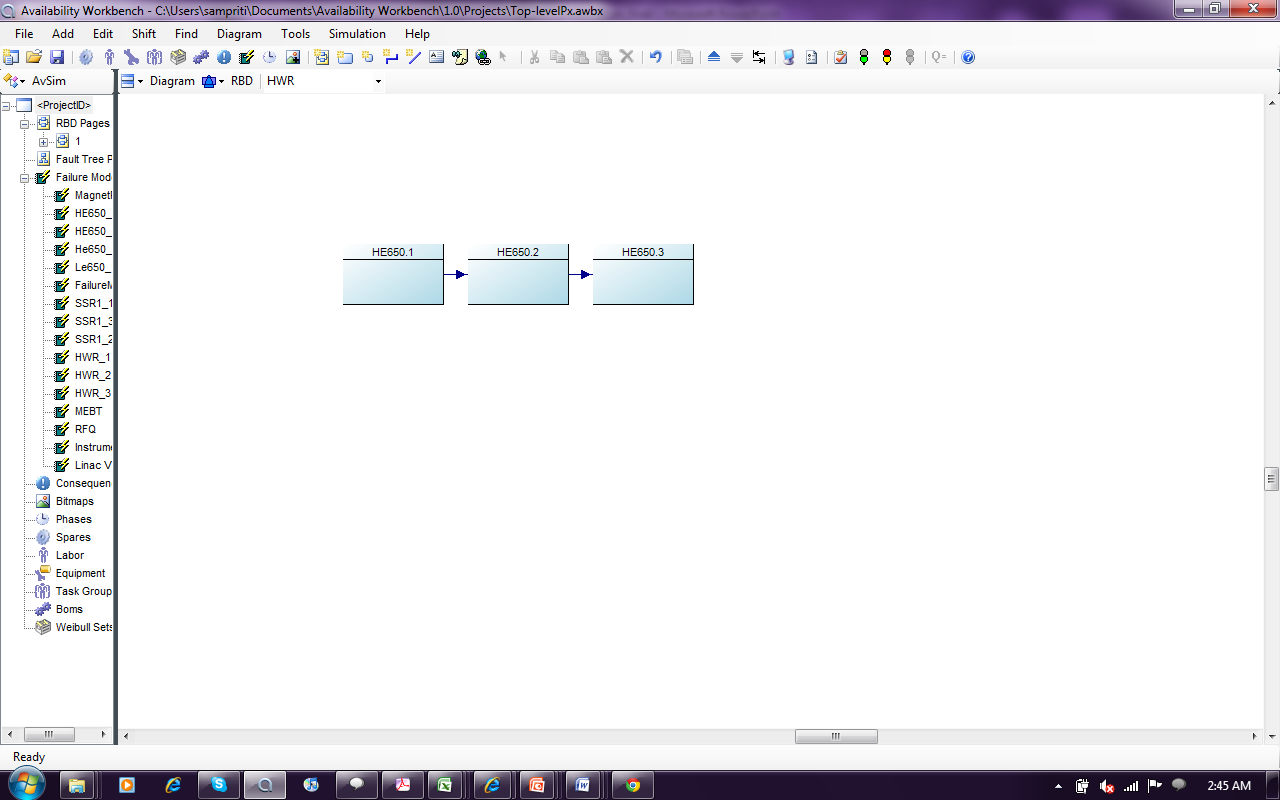 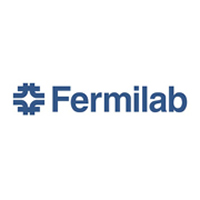 Ion Source & LEBT System
The ion source/LEBT system is different from SNS.
Filament type with higher MTBF,  has online hot spares, no Cs, no RF source, and many other changes. 
Since the lifetime of the ion source  is still very  low (300 hours),  a switching magnet switches to the hot spare  as soon as one of the sources fails.
The system is subdivided into two subsystems:
Subsystem 1 :Two ion sources (1 is a hot spare) in parallel along with a solenoid, scanner and power supplies for each of them. 
Subsystem 2 Bending magnet and everything downstream, which do not have hot spares. Switching ion sources take ~10 minutes, and a tuning time of 2 hours.  For those without hot spares, the system goes  offline and the repair is ~10 hours.
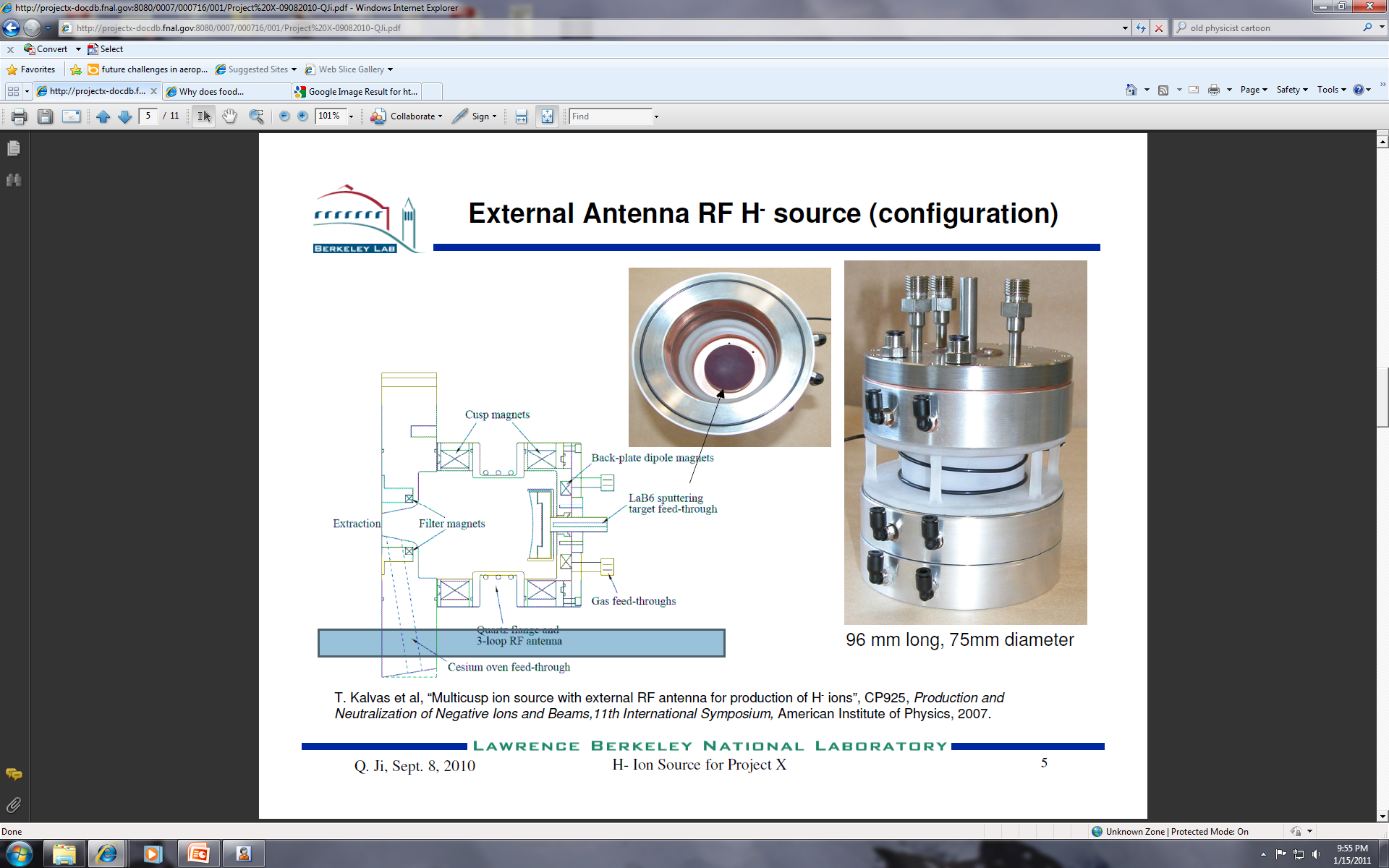 Ion Source
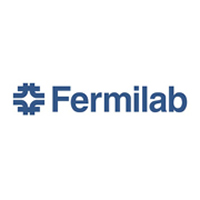 Ion Sour& LEBT System
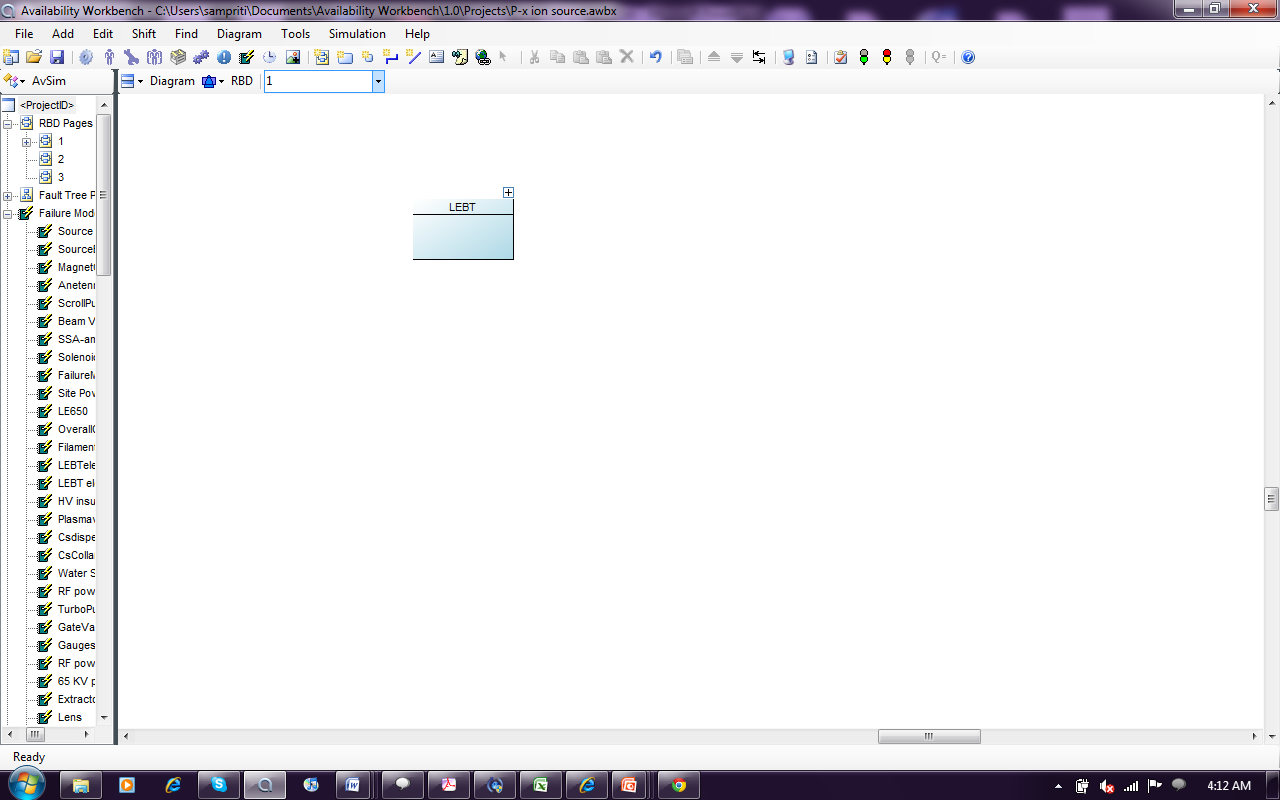 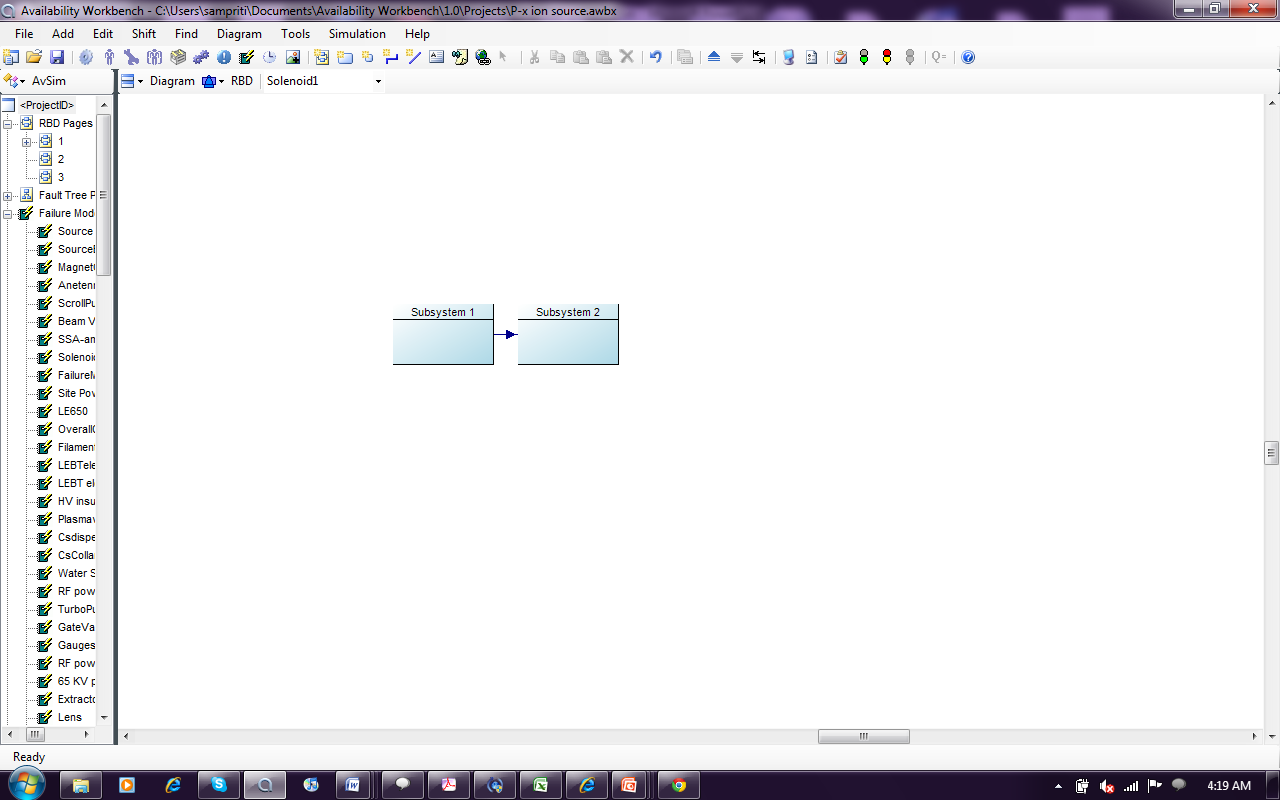 Plus signs on the block denotes of futher subcomponents. Ion Source has many.
Parameterized Systems
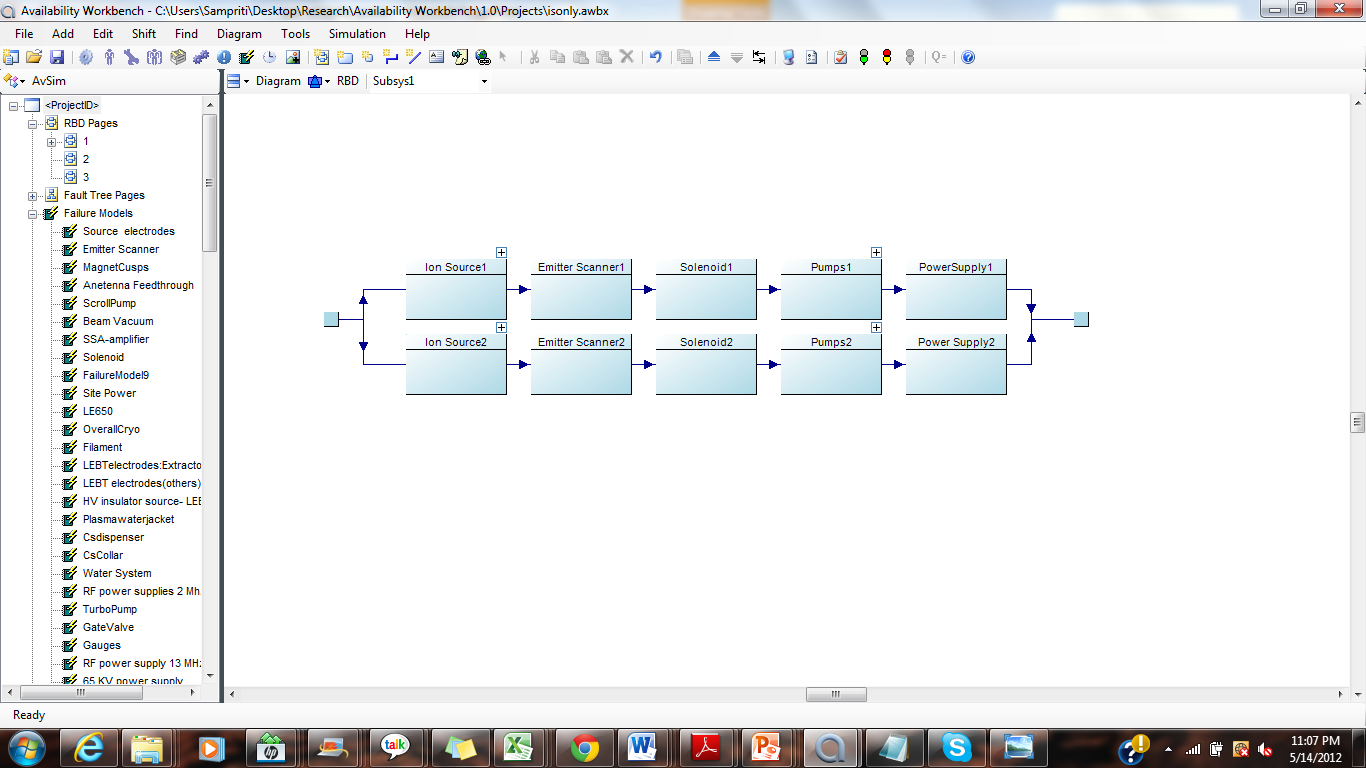 Subsystem 1
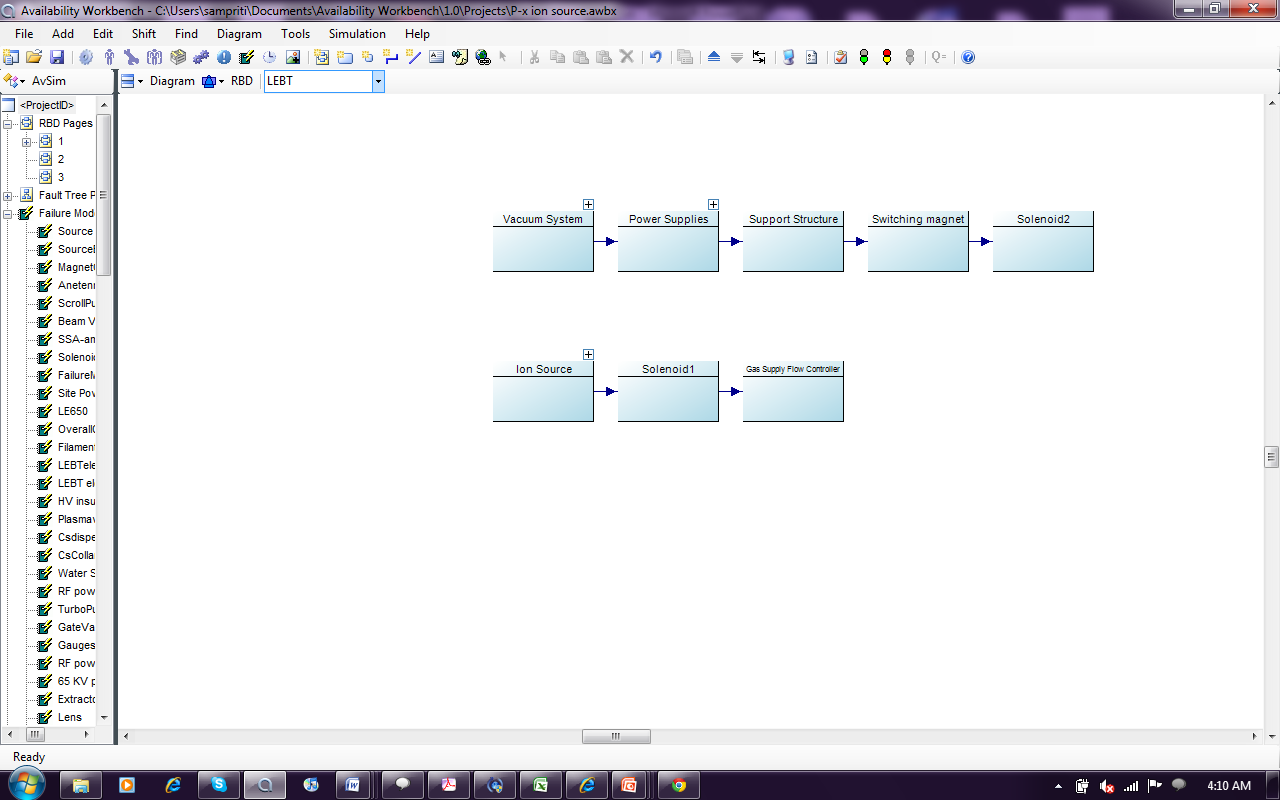 Subsystem 2
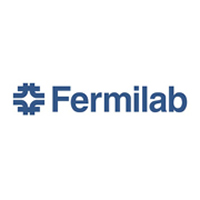 Magnet Package
Magnets can be warm or cold.
Logic:  n-1 out of n system, that is, maximum 1 failure.
Parallel structure similar to cavity package consisting of a magnet, a magnet power supply, connecting leads and instrumentation in series in each line. 
Parameterized like a cryomodule
Real system is more complex … ~200 magnets.
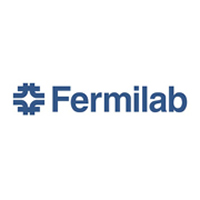 Data Validation
As we can see,  using component data from SNS, the MTBF of the systems  matches SNS estimates (using Markov Analysis)  within 1.5% error. Most of the systems so far have been modeled, and  data can be plugged in as and when available for useful analysis.
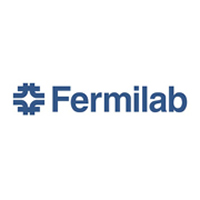 Completing Project X Analysis
Mostly limited by lack of input
Reliability of components (MTBF and repair)
Number of components
Redundancy and other inter-dependence information
If this information were available now, expect the full model could be completed in 3-6 months
Have code to edit XML to replicate components(don’t have to enter multiple identical parts manually)
Methods in place to do parameterization
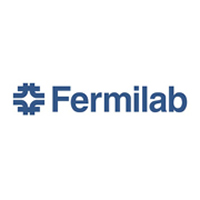 IS, LEBT, RFQ, MEBT
b=0.11SSR0
b=0.22SSR1
b=0.4SSR1
b=0.61LE650
b=0.9HE650
650 MHz (0.16 – 3GeV)
325 MHz (2.5 – 160 MeV)
PX, ADS, and Reliability
ADS – Accelerator Driven Systems – proposed by Robert Wilson 20 years ago, but lacked a suitable accelerator
PX, tapped at 1GeV, is close to what ADS needs
Continuous beam: Pulsed beam causes thermal shock
Superconducting  efficient
In its building stage, so ideal for understanding of ADS
620m linac.Possible ADS test-bed.
What is ADS?
Accelerator used to produce neutrons
Fuel need not be “fissile” … can use U238, Thorium, even waste from conventional reactors
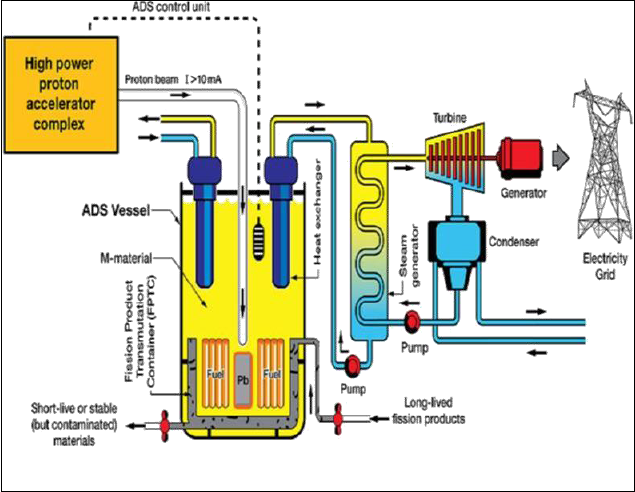 10-20% of generated power used by accelerator
H- Ion Source
High intensityProton (H-) accelerator
Spallation Target produces neutrons when collided by proton beam

 Neutrons induce fission in fuel
Fuel
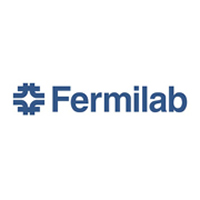 Importance of Reliability to ADS
More stringent for ADSS are and complex.
Availability >99%compared to <80% for the Tevatron
Maximum of 3‑5 failures a yearcompared to 70-80 typical for existing accelerators
Reliability analysis exposes the weakness in the design – indispensable for ADS design.
Ion source  fails often
Cryomodule repair is a major source of downtime.
Beam tuning is another major area of downtime.
How to deal with Downtime
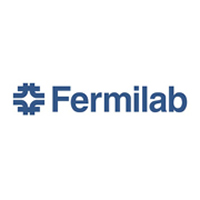 Beam Control & ADS
Frequent beam interruptions leads to thermal shocks on the targets, leading to damage.
Many “short” interruptions ok , longer ones should be limited to 3-5 a year.
Definition of “short” depends on nature of fuel … seconds to minutes
Present accelerators: ~80 medium to long failures a year
Tuning time ~hours – not feasible for ADS.
Intelligent controls can reduce this, increasing availability.
ADS needs many improvements. Controls may not top the list … but it is also needed, and it is where I might contribute
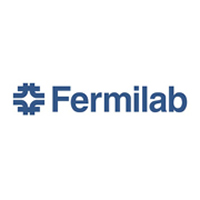 Mapping to Standard Control
Large body of work on industrial controls we can draw from
But first have to cast the accelerator in the language of such controls
A simple control system. We have a reference beam size, and an intelligent controller, corrects the difference between the reference and actual by controlling the  magnet. ….The real work is NOT SO SIMPLE.
Intelligent Controller
Plant(Beam Model)
Σ
Actuators (Magnets)
Sensor(BPM orLaser Scanner)
Ref
Beam size
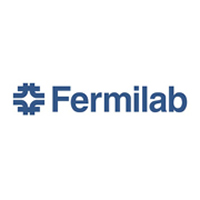 Beam Position & Beam Size Control:
Beam position is the most important aspects of beam tuning.
A lot of work in progress here
Difficult from the accelerator standpoint
Theoretically, at least, a more standard controls problem
Linearizable with good precision
Well constrained (many BPMs)
Can we automate tuning beam size?
Simulation shows beam size can grow with magnet drifts, even if the center is kept fixed
Under-constrained: more actuators (magnets) than sensors (laser scan)
More challenging
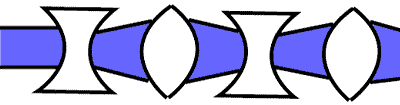 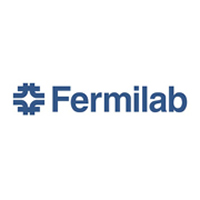 Size variation with magnet drifts
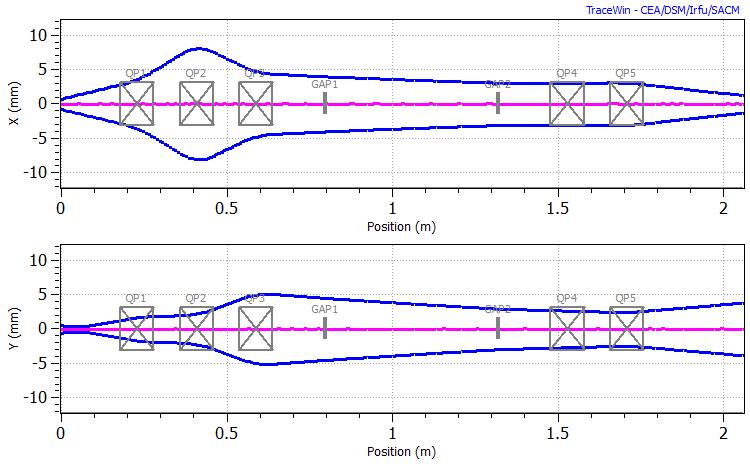 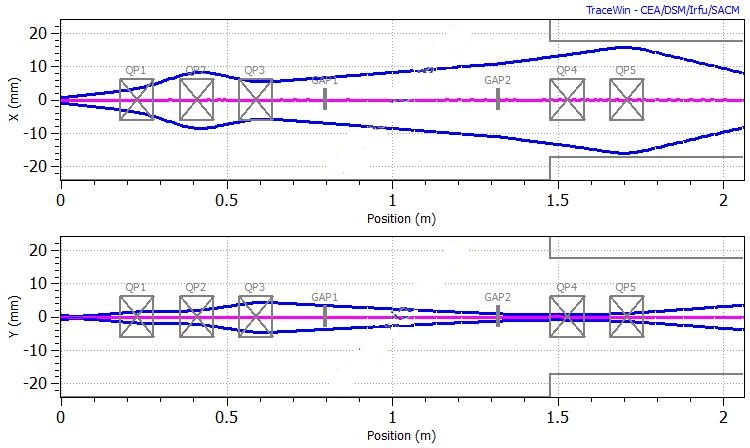 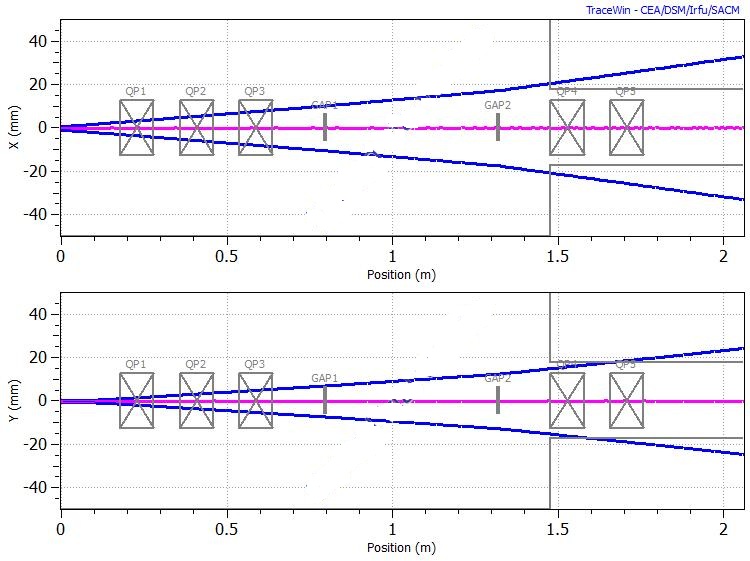 Changing the magnets caused variation in size, though center remained the same
Tracewin Simulation  of a proton linac slice (PX).We applied small changes in the magnet currents.
Magnets off
Laser Scanning: Measurement Feedback
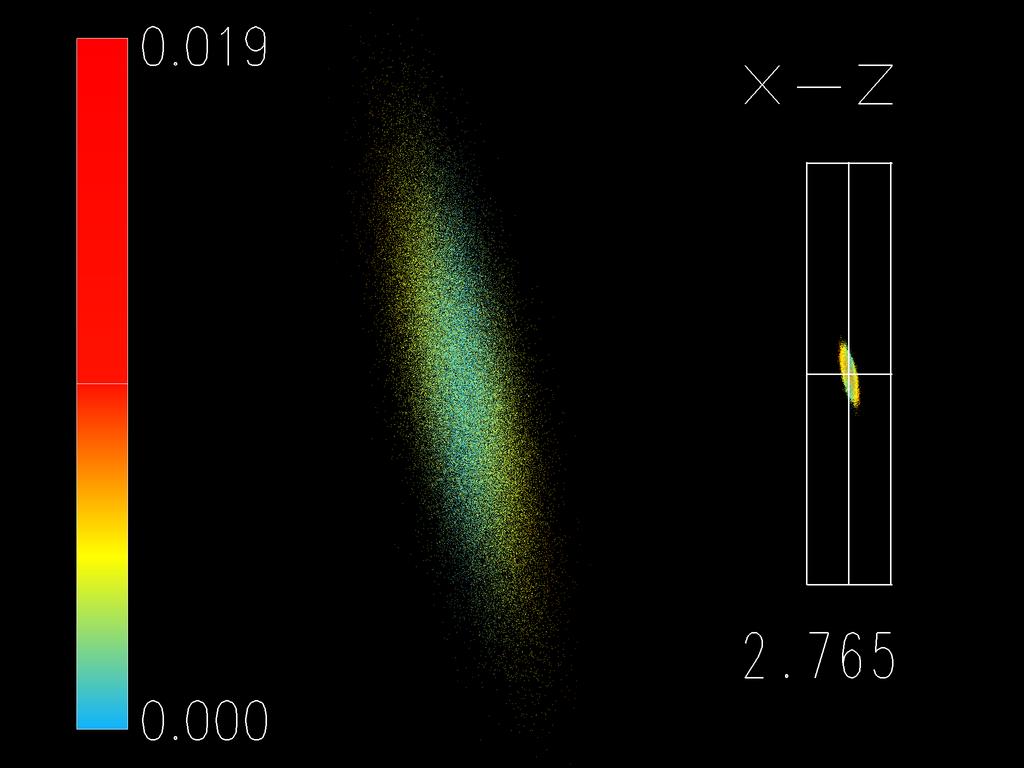 H⁻→H + e⁻
Scan
Counts vs. Laser Position
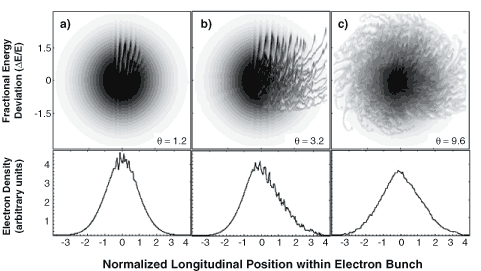 Laser
Front View
Magnets (both sides)
Laser beam
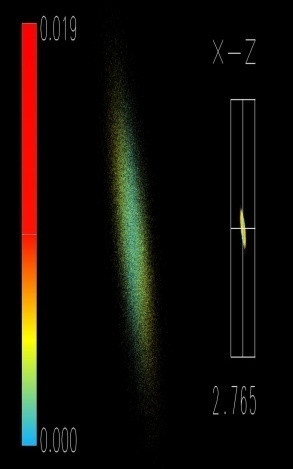 Side View
Electron trajectory.Momentum ~1/2000th proton’sBends a lot in field
Electron Detector
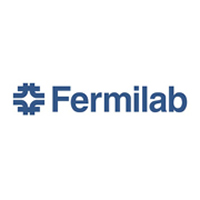 Beam Modeling
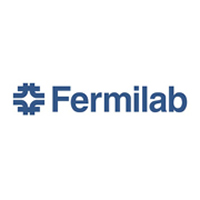 Simulated Linac
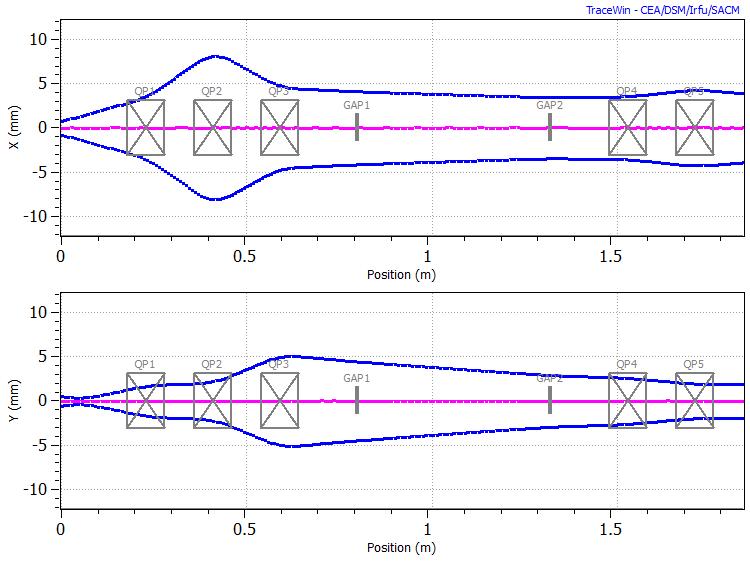 Quadrapoles
Drift
Envelope
Beam Center
Simulated linac (a part of PX) in tracewin, with 5 quads
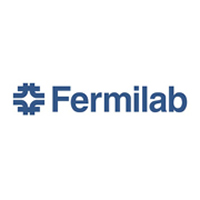 Beam Modeling
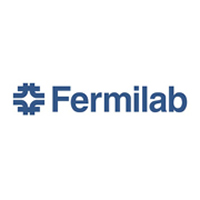 Linear Model Results
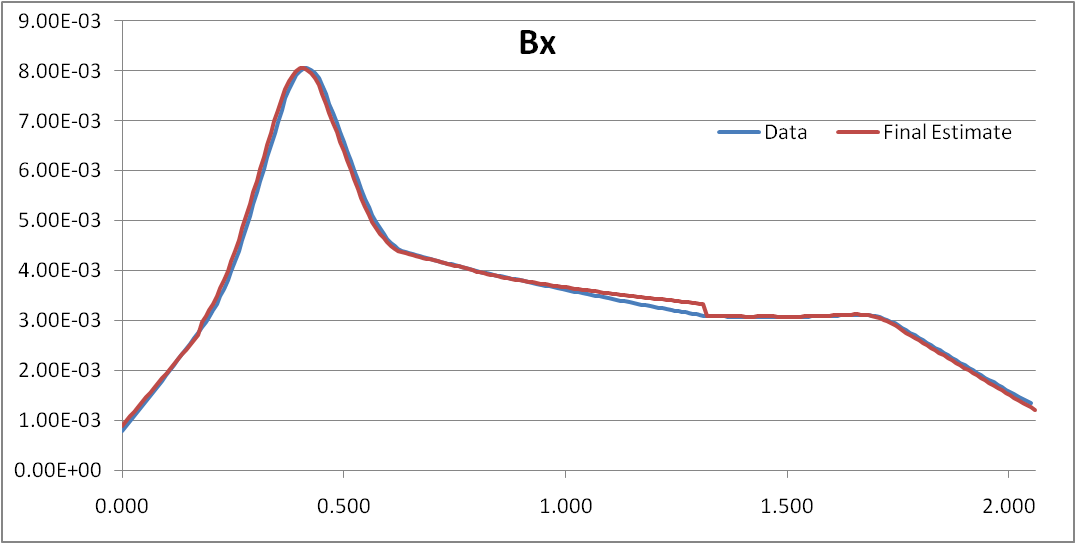 Linear model could map the beam great  when magnets were off, but failed to map the focal point, in a magnet on situation.
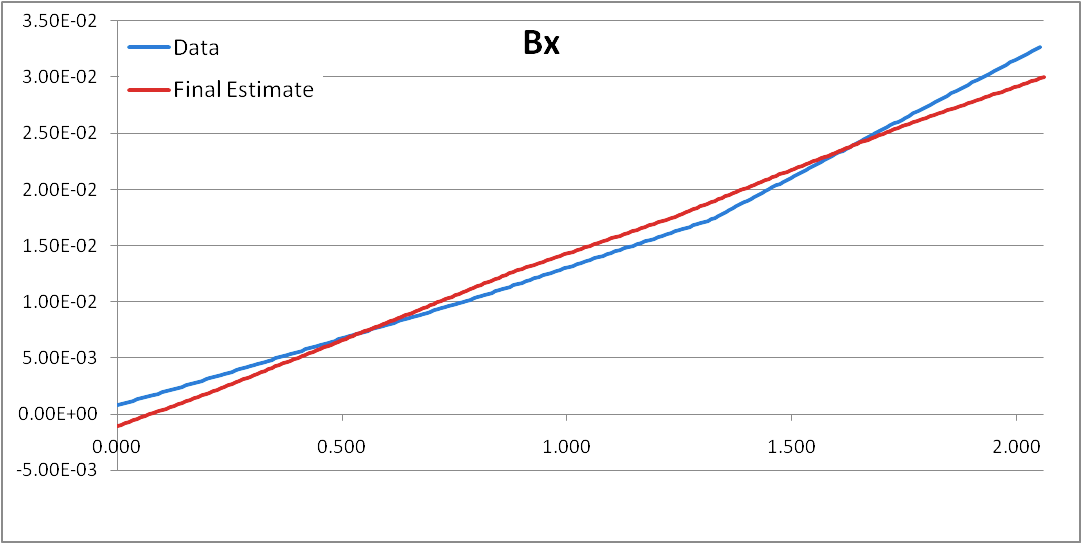 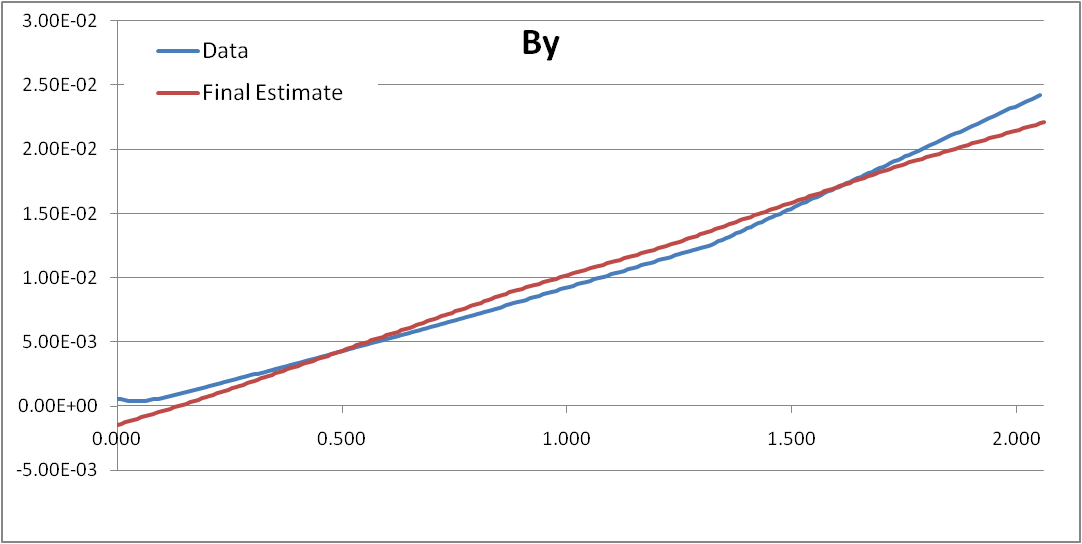 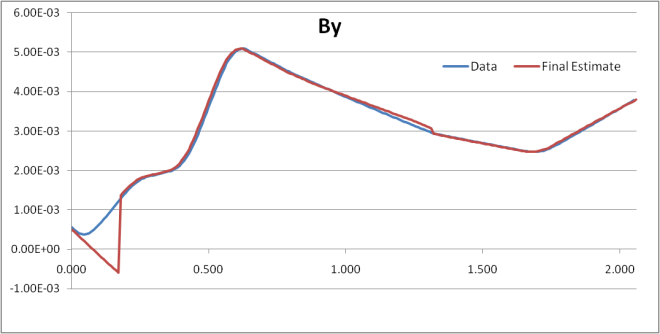 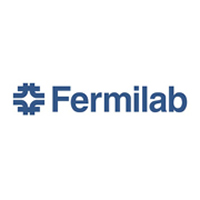 Non Linear Beam Modeling
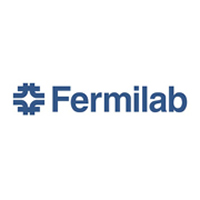 Non Linear Model Results
Non linear model maps both the magnets on and off condition pretty well.
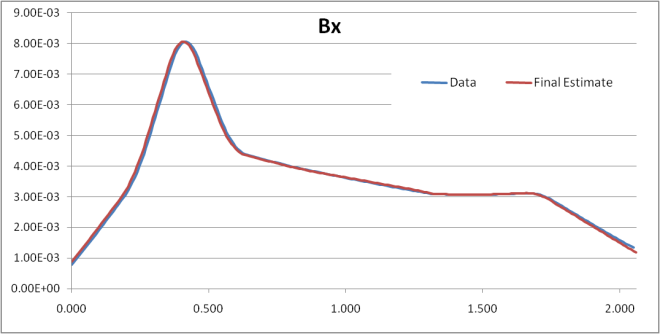 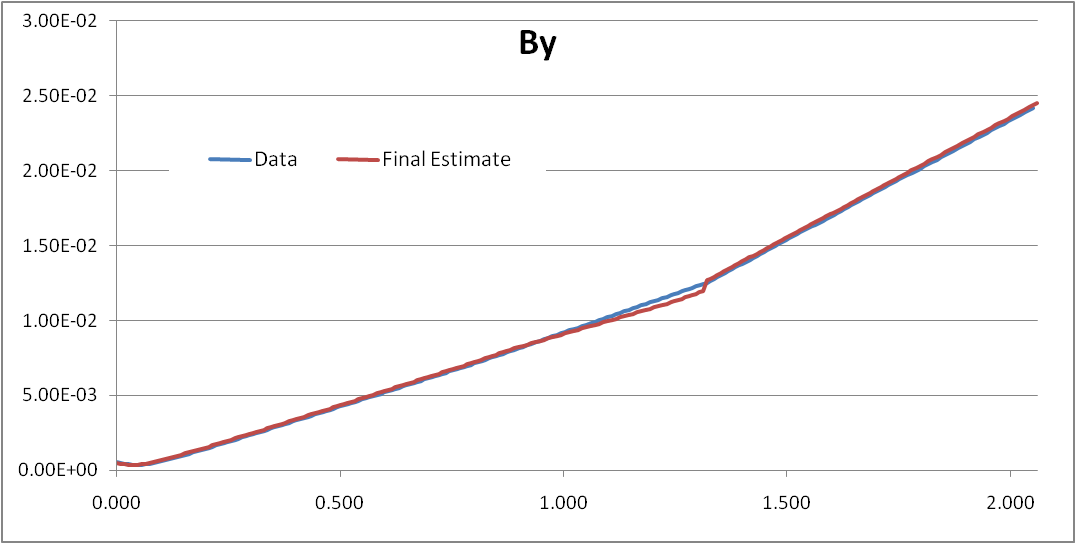 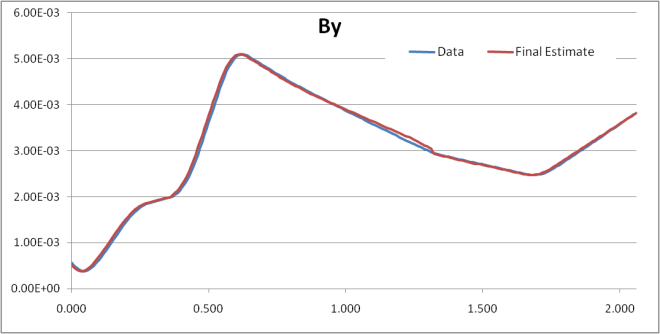 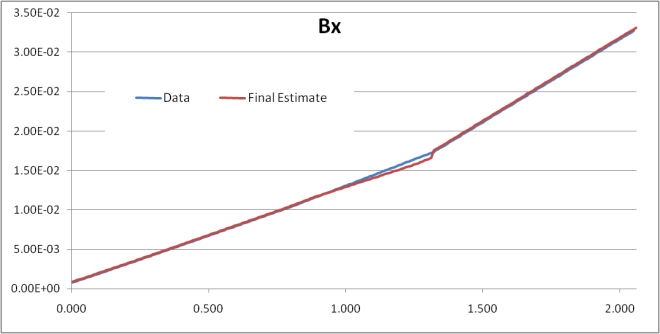 Have not yet merged this model with the χ² minimization (next) to form a control system, but the simplified model looks promising
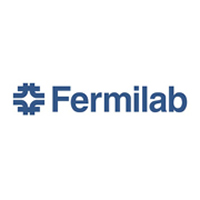 Final Model
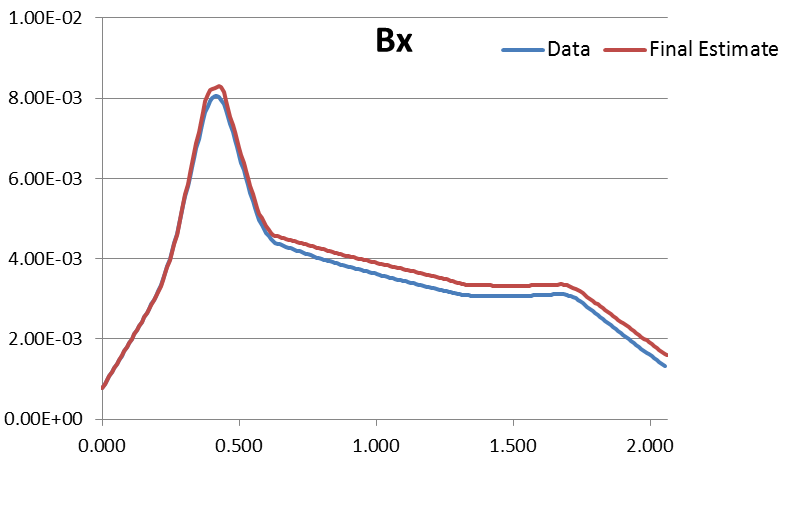 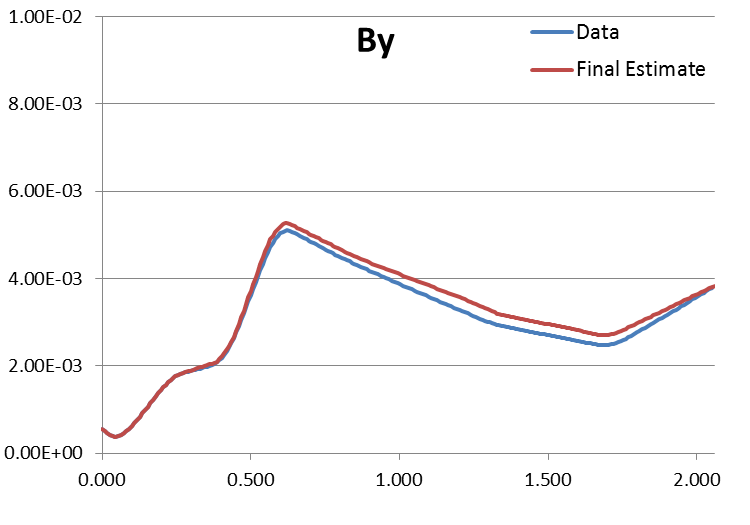 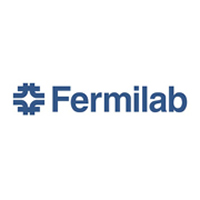 χ2 Minimization Control Technique
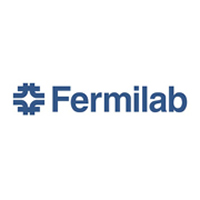 Results
Beam size
Beam size
k
k
Above,  we show the simulation with all magnet  nominal (blue) , randomly changed  (drifted situation- red), and after being corrected using χ2 minimization (green). The x-axis shows distance along the beam, while  y shows beam size. Only one pair of “measurements” at ~2m is used in the χ2  calculation.
We can see, in figure 11, despite minimal input data, the algorithm is able to bring the beam back close to nominal in both the vertical and horizontal directions.
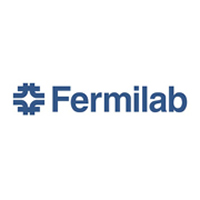 Controls : what’s next?
Beam profile control is a new area to exploreWe may be able to handle such under constrained problems
Merge the simplified beam model with χ2 minimization
However, χ2 minimization is not common to control systems
Try to overlay a 2nd “state space” model with time (rather than position) as the variable
See if conventional control methods can be applied
More realistic simulations to see whether such solutions to under-constrained systems actually work
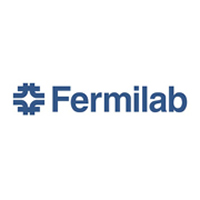 Acknowledgement
My supervisors : Aseet Mukherjee, Jim Kerby, and Rama K Yedavalli.
Steve Holmes, for giving me an opportunity to work in PX. And to everyone in TD and AD, as well as at CDF who has helped me gain understanding of accelerators and their components.
George Dodson, ORNL, for his reliability data on SNS.
Tom Himel, SLAC, for AvailSim.